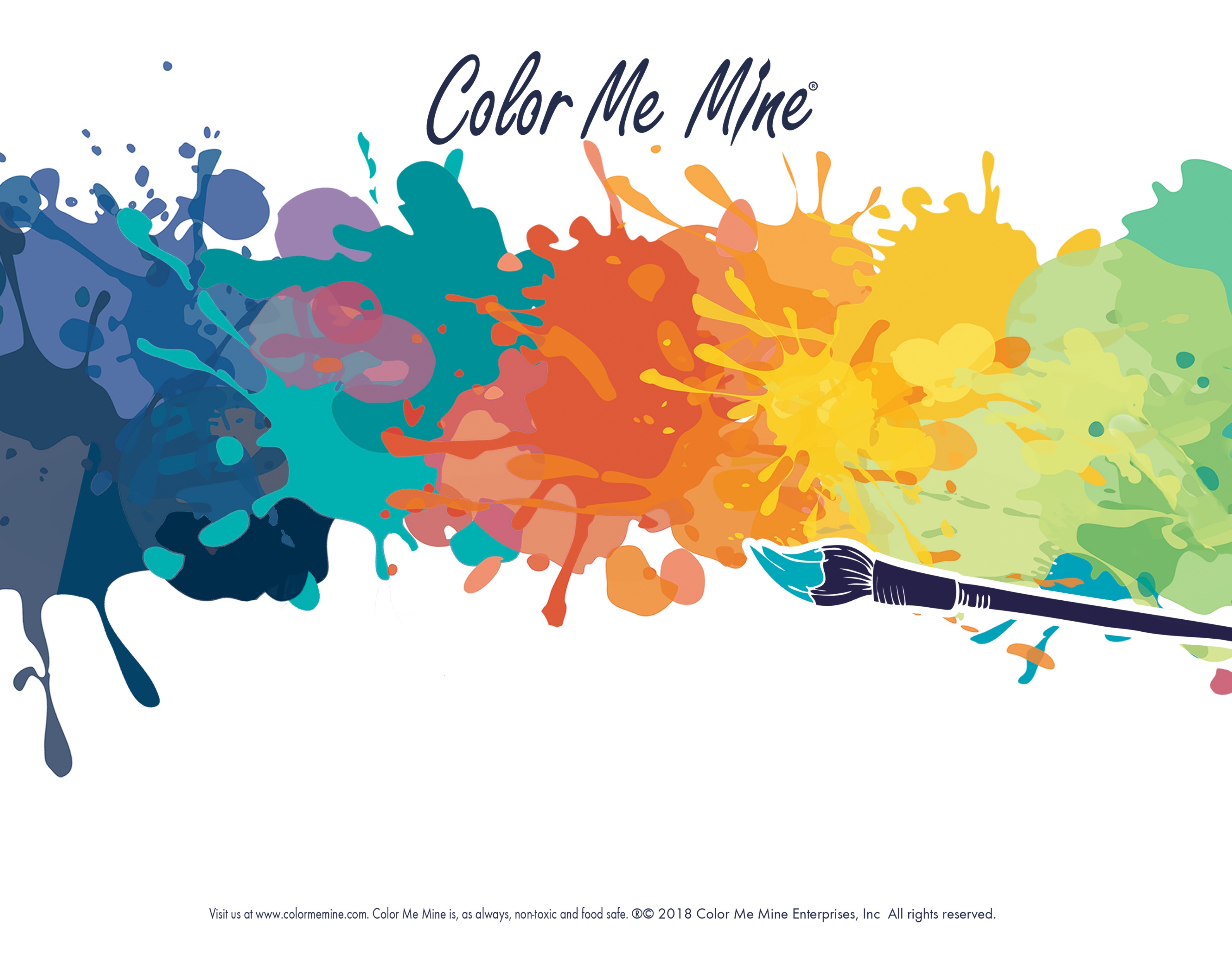 HOLIDAY HOURS
12/14 – 10-8
12/15 – 10-8
12/16 – 10-8
12/17 – 9-9
Last Day to Paint to Get Items by 12/24
12/18 – 10-9
12/19 – 11-6
12/20 – 10-8
12/21 – 10-8
12/22 – 10-8
12/23 – 10-8
12/24 – 10-2
PickUps and Gift Cards Only, No Painting
12/25 – closed
12/26 – 11-6